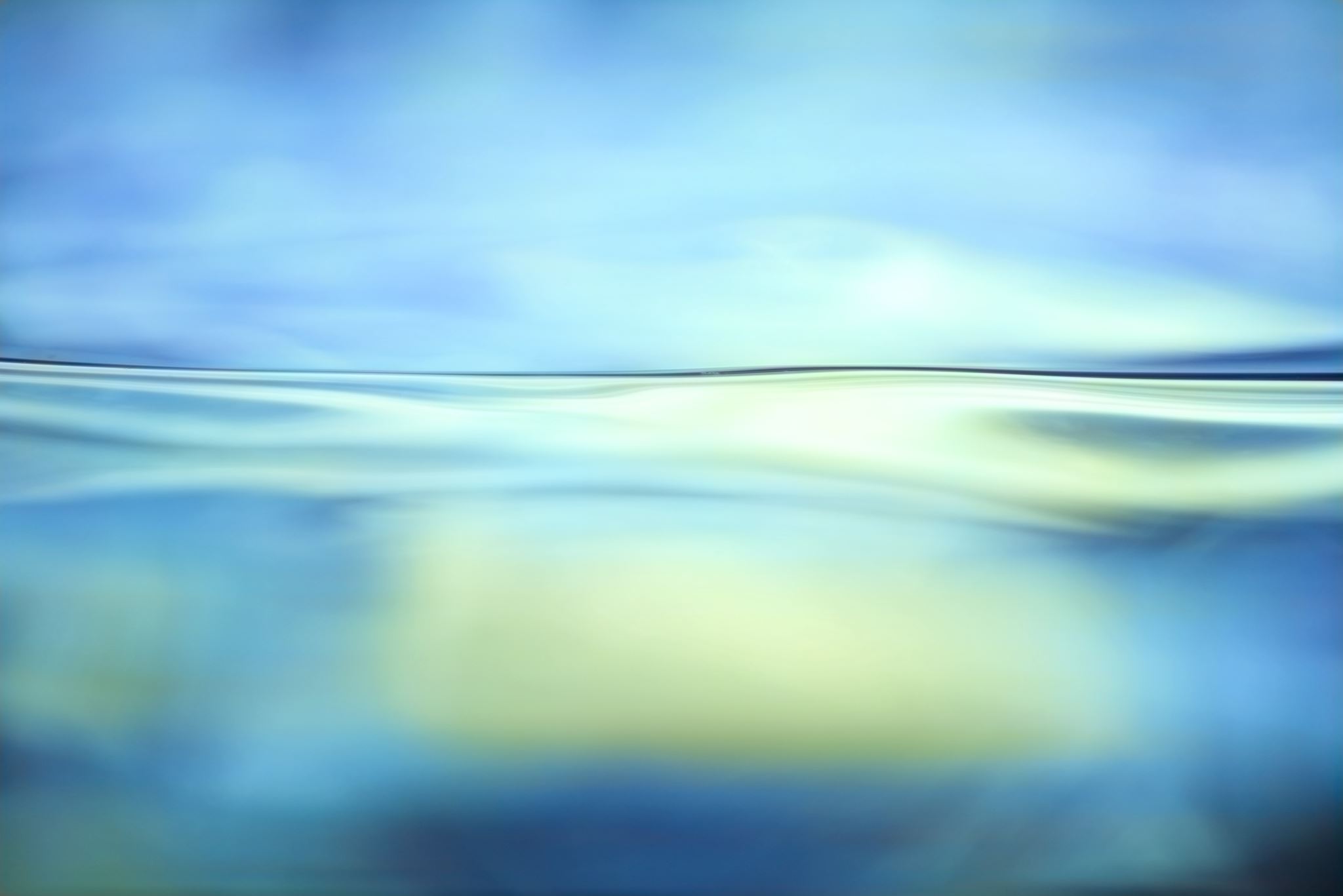 ПРОХОЖДЕНИЕ ПЕДАГОГИЧЕСКОЙ ПРАКТИКИ В 7 ШКОЛЕ ГОРОДА МОЗЫРЯ
ФОТООТЧЁТ
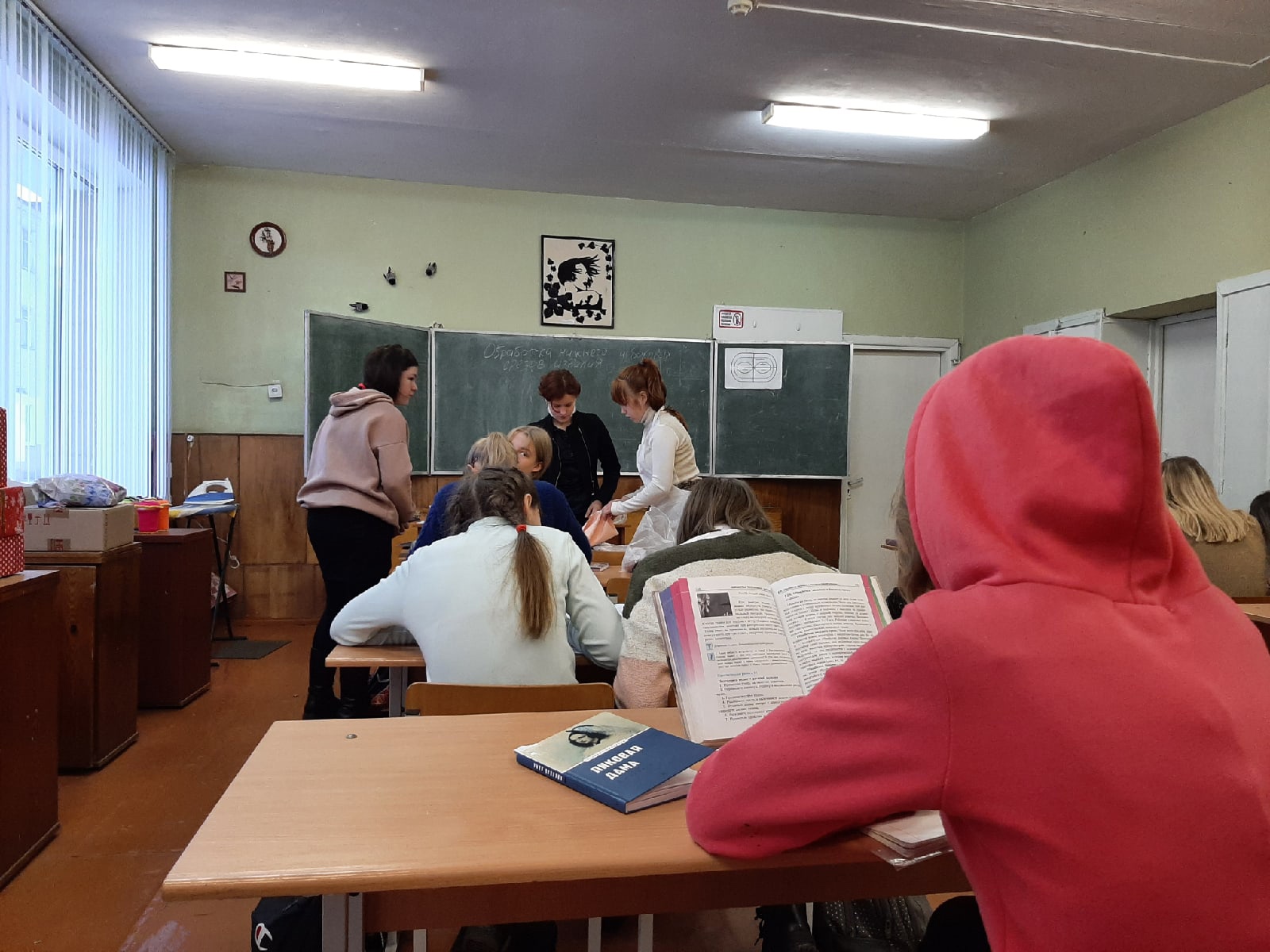 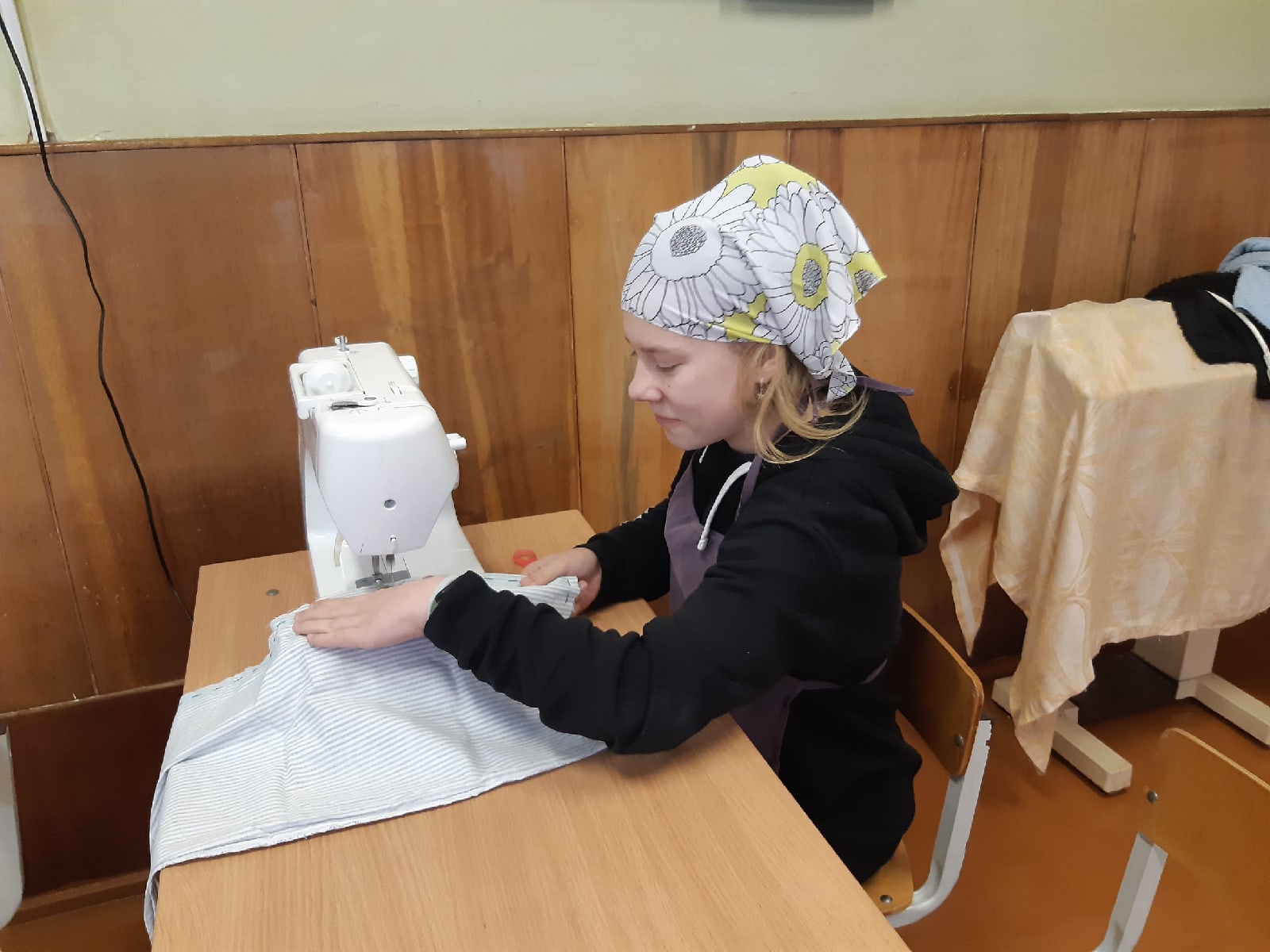 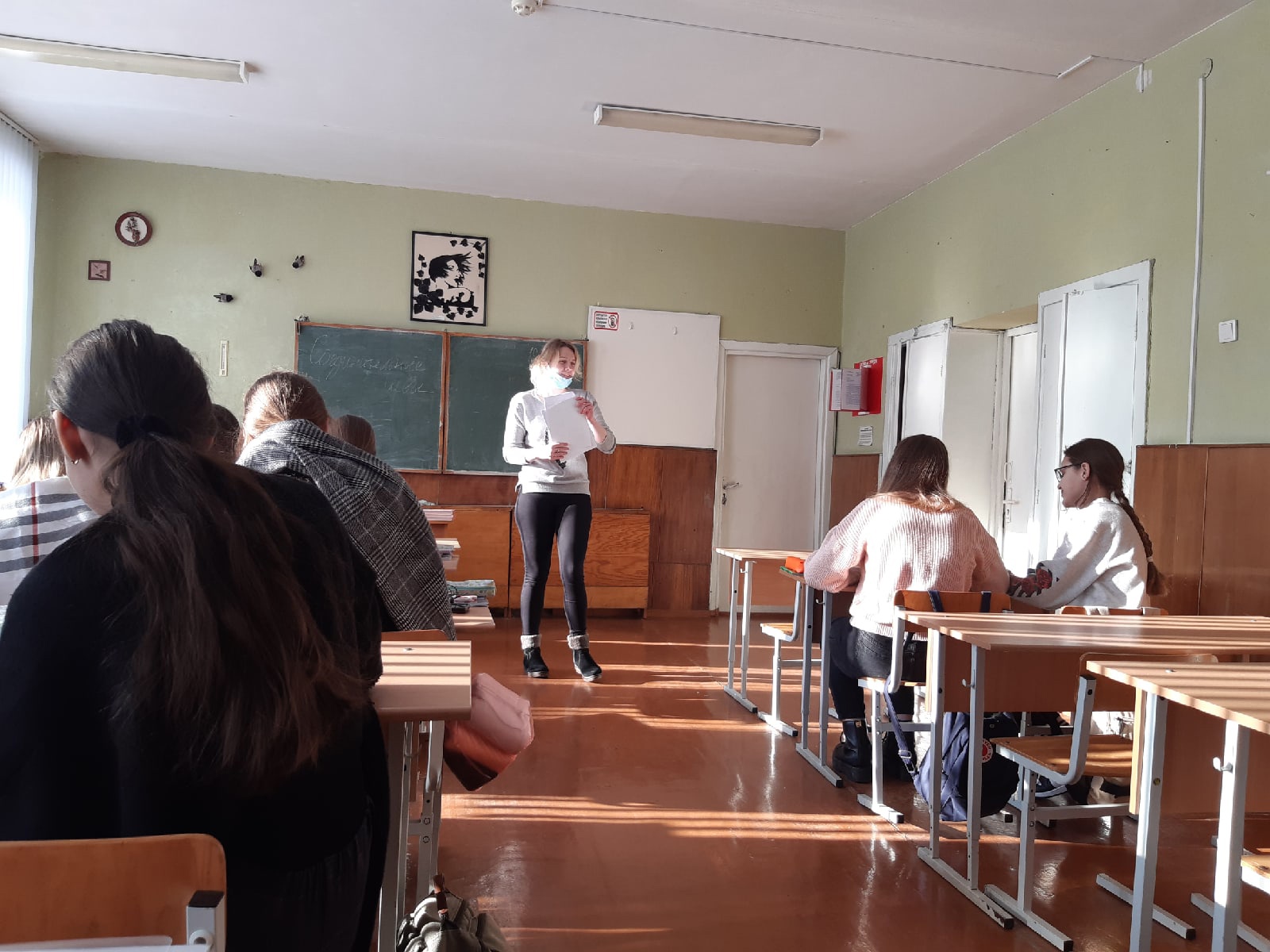 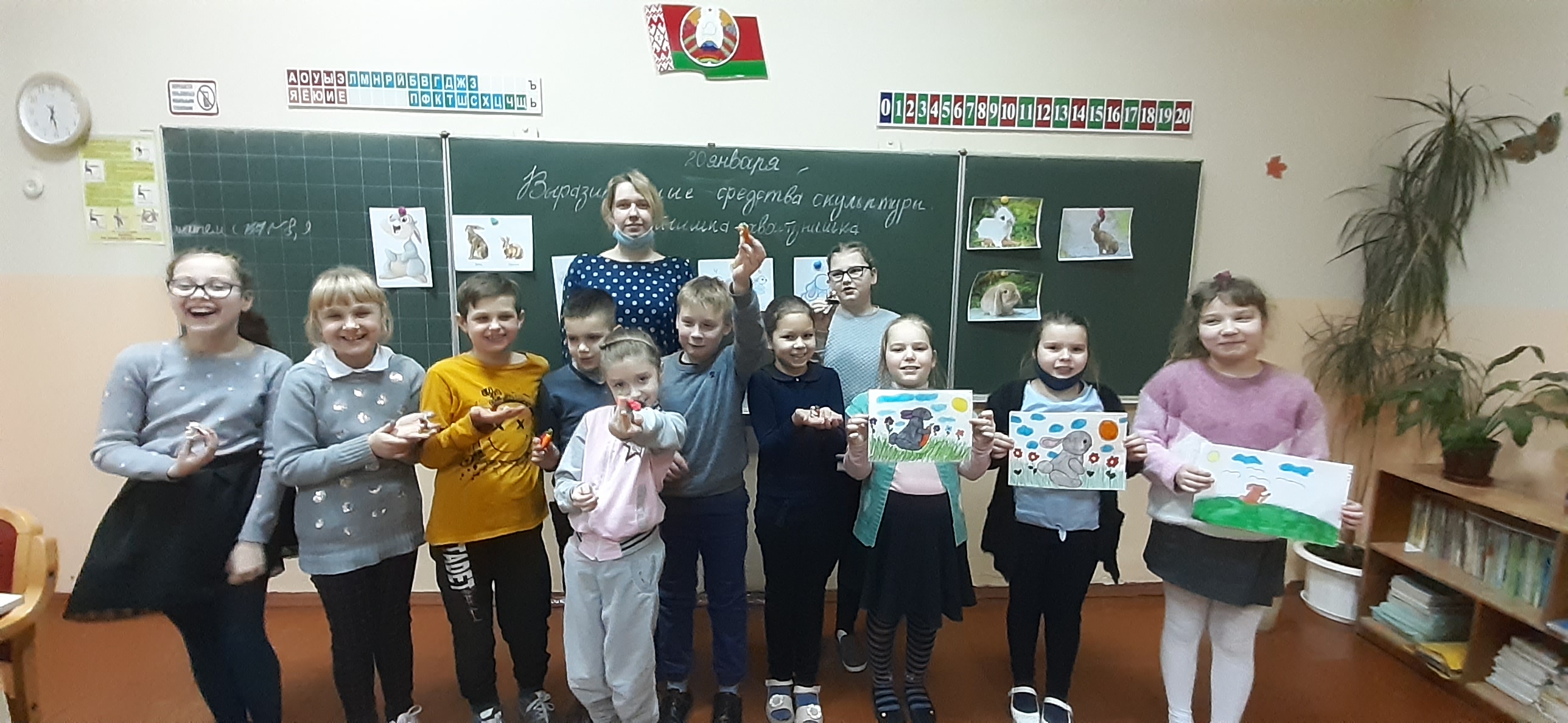 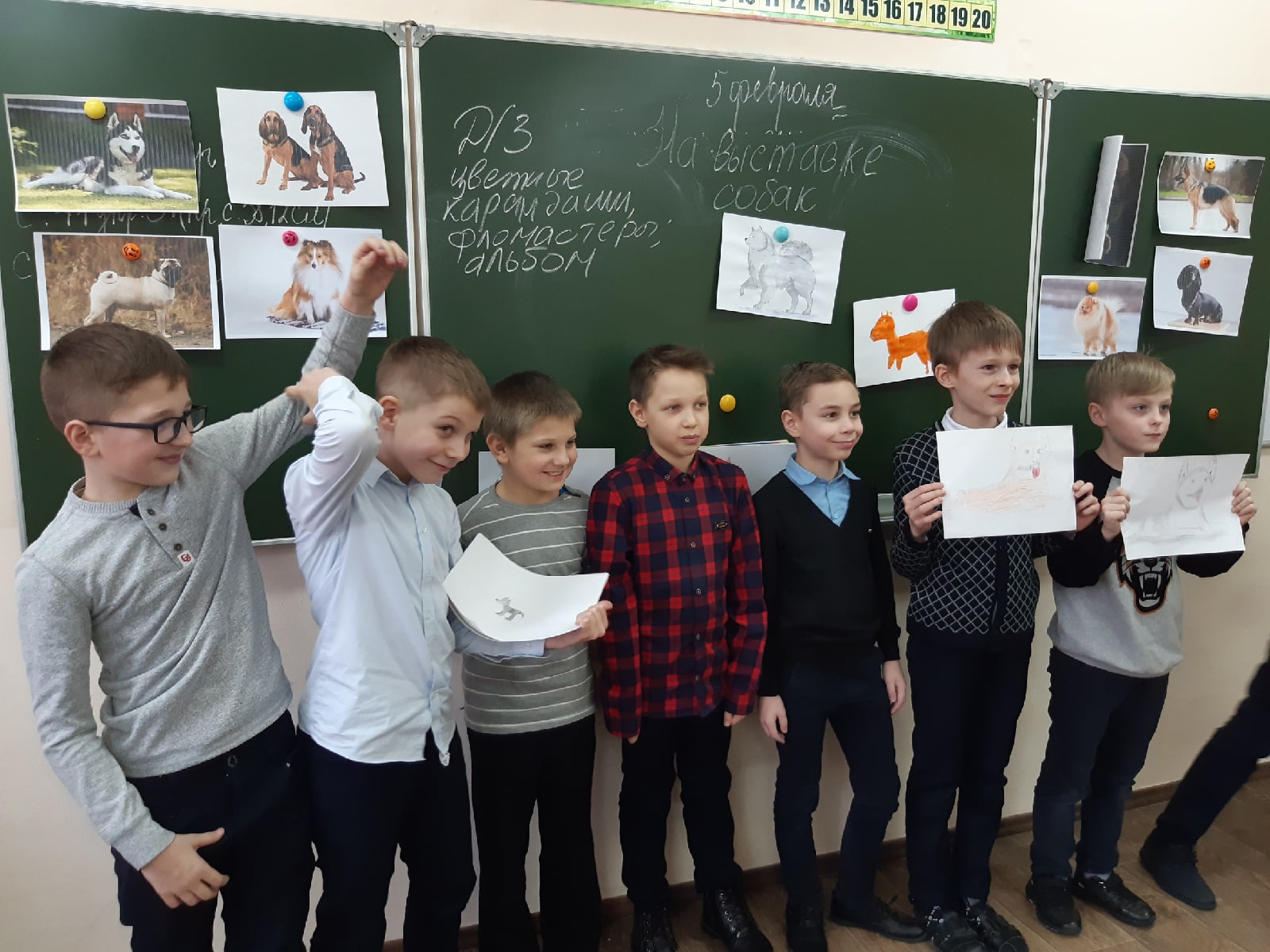 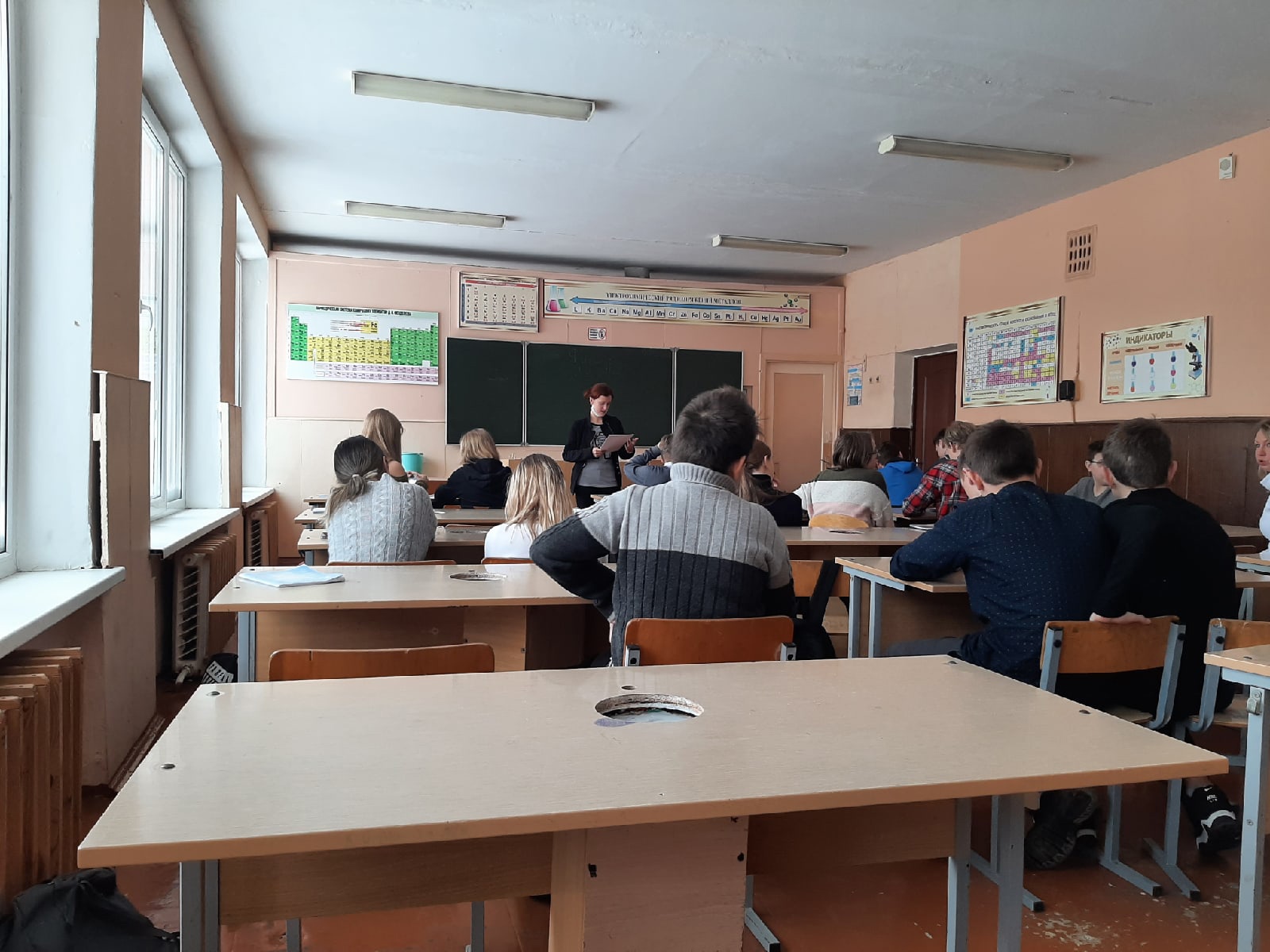 CПАСИБО ЗА ВНИМАНИЕ